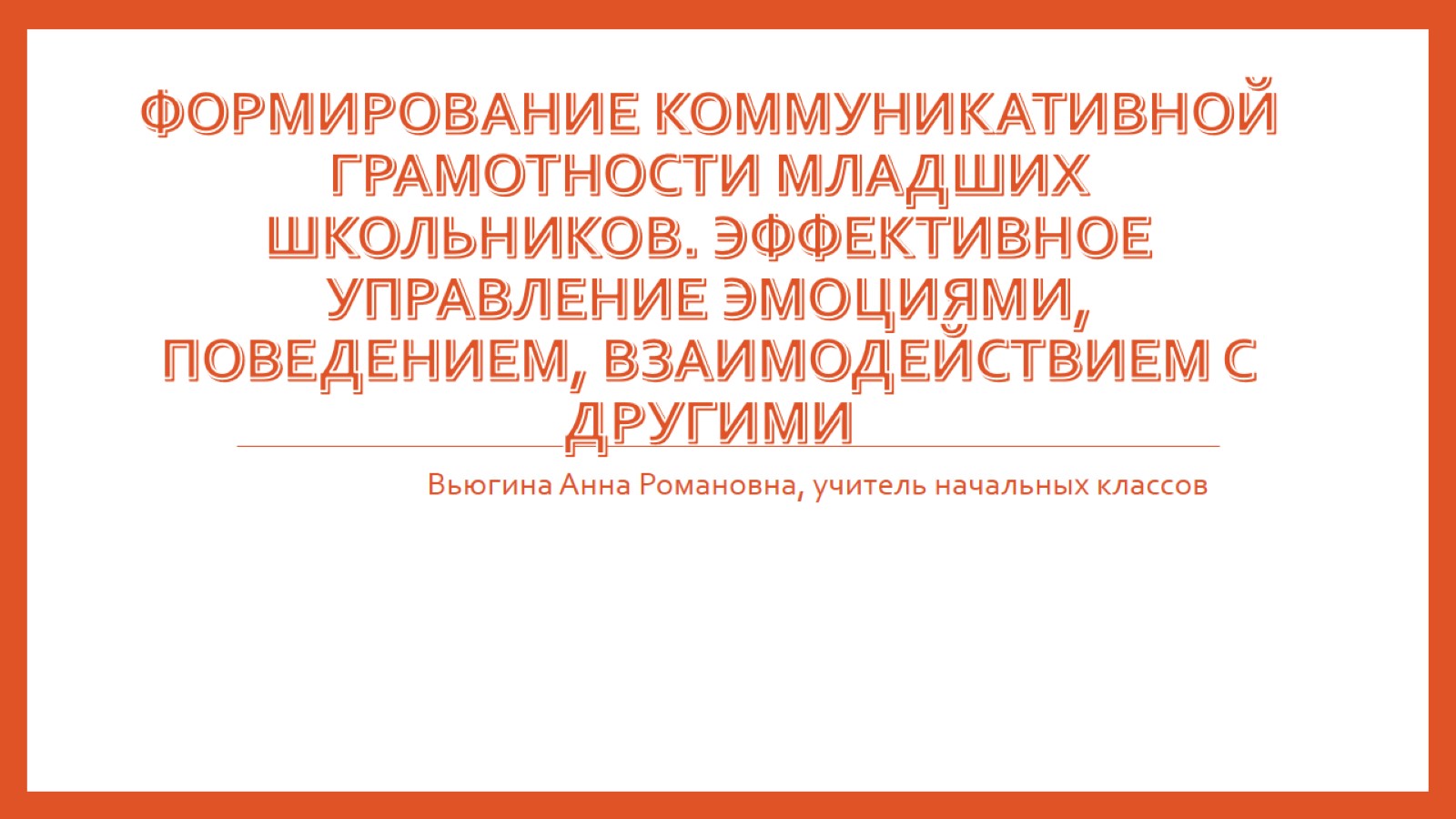 Формирование коммуникативной грамотности младших школьников. Эффективное управление эмоциями, поведением, взаимодействием с другими
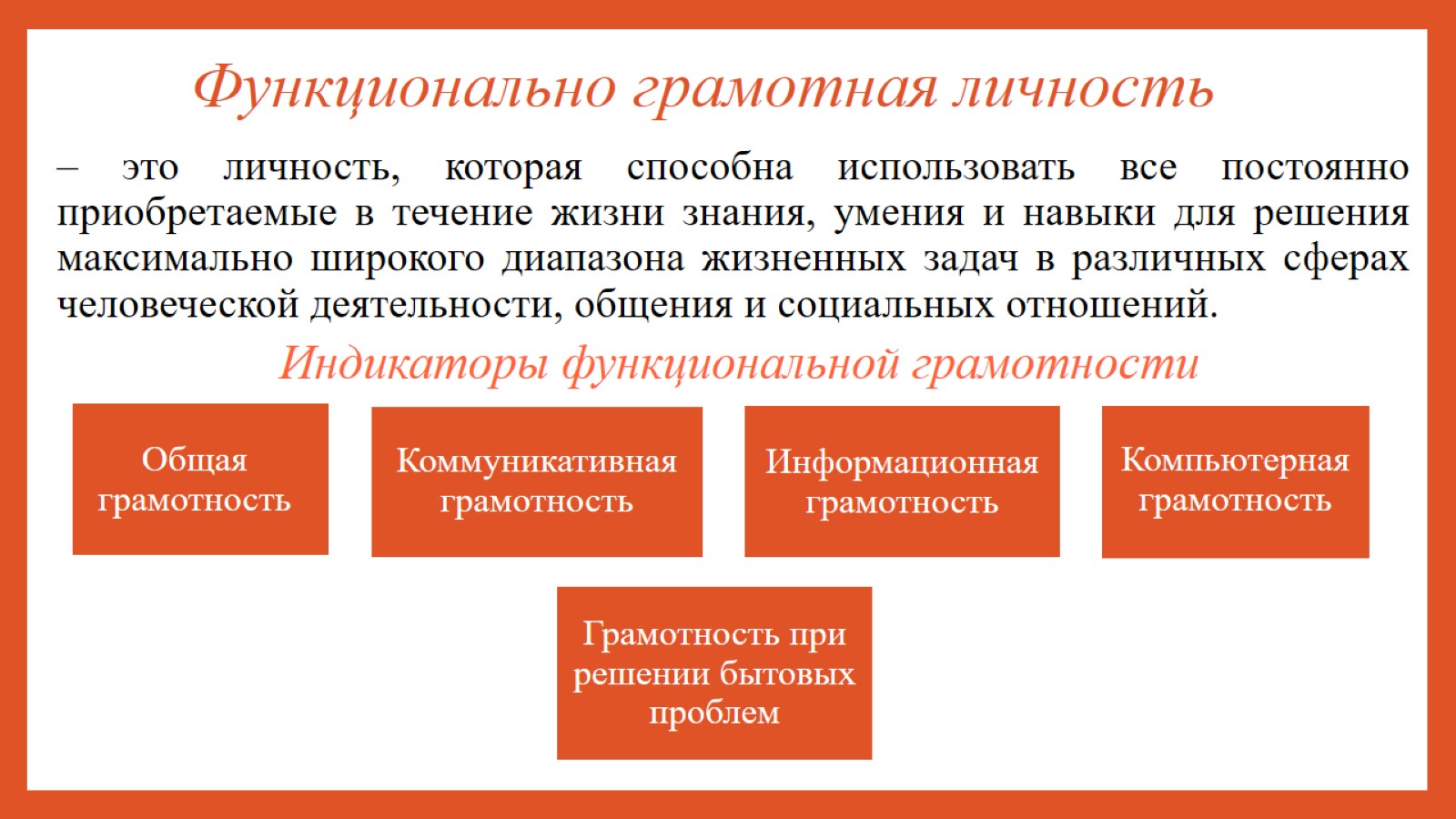 Функционально грамотная личность
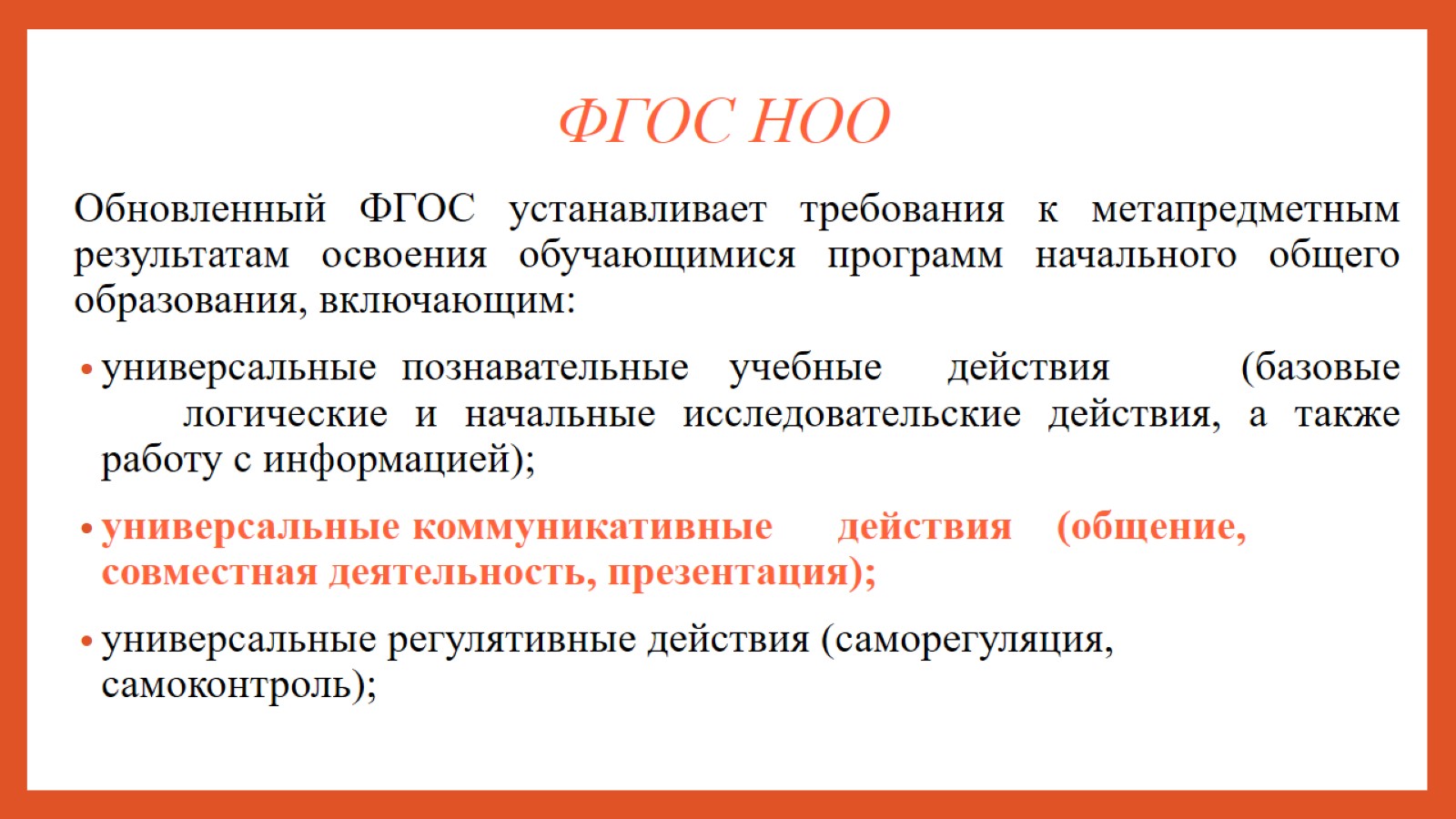 ФГОС НОО
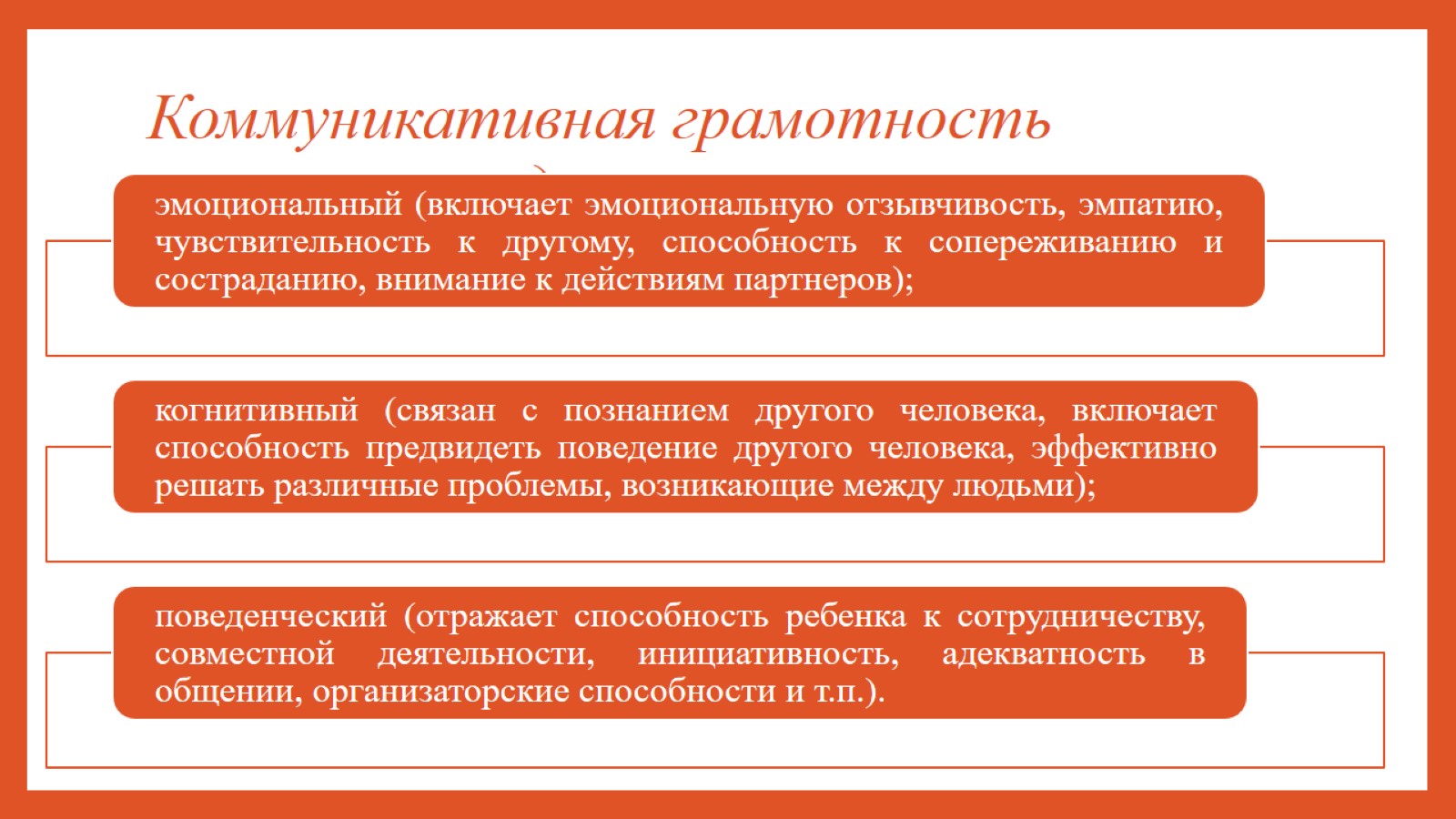 Коммуникативная грамотность включает следующие компоненты:
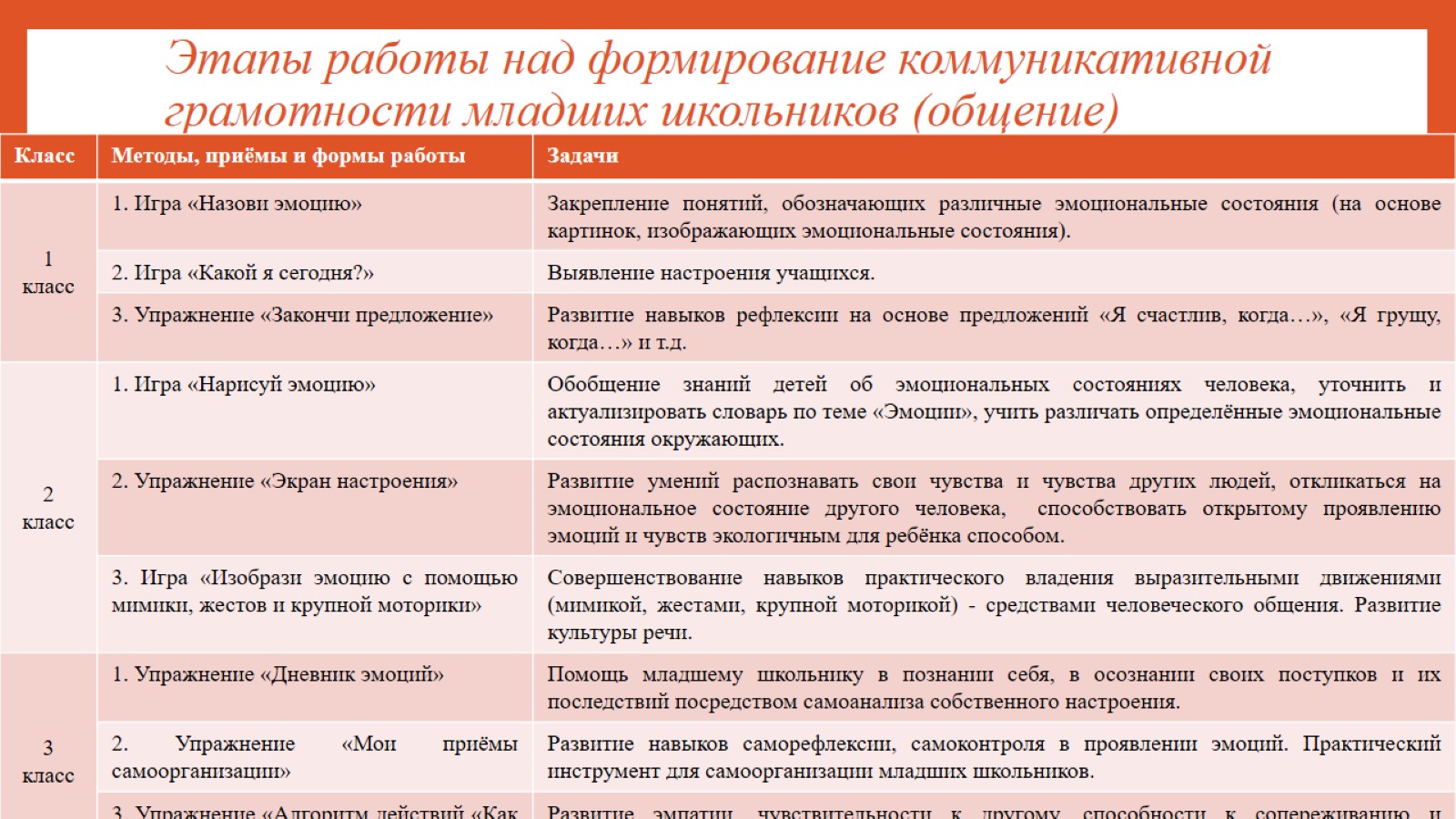 Этапы работы над формирование коммуникативной грамотности младших школьников (общение)
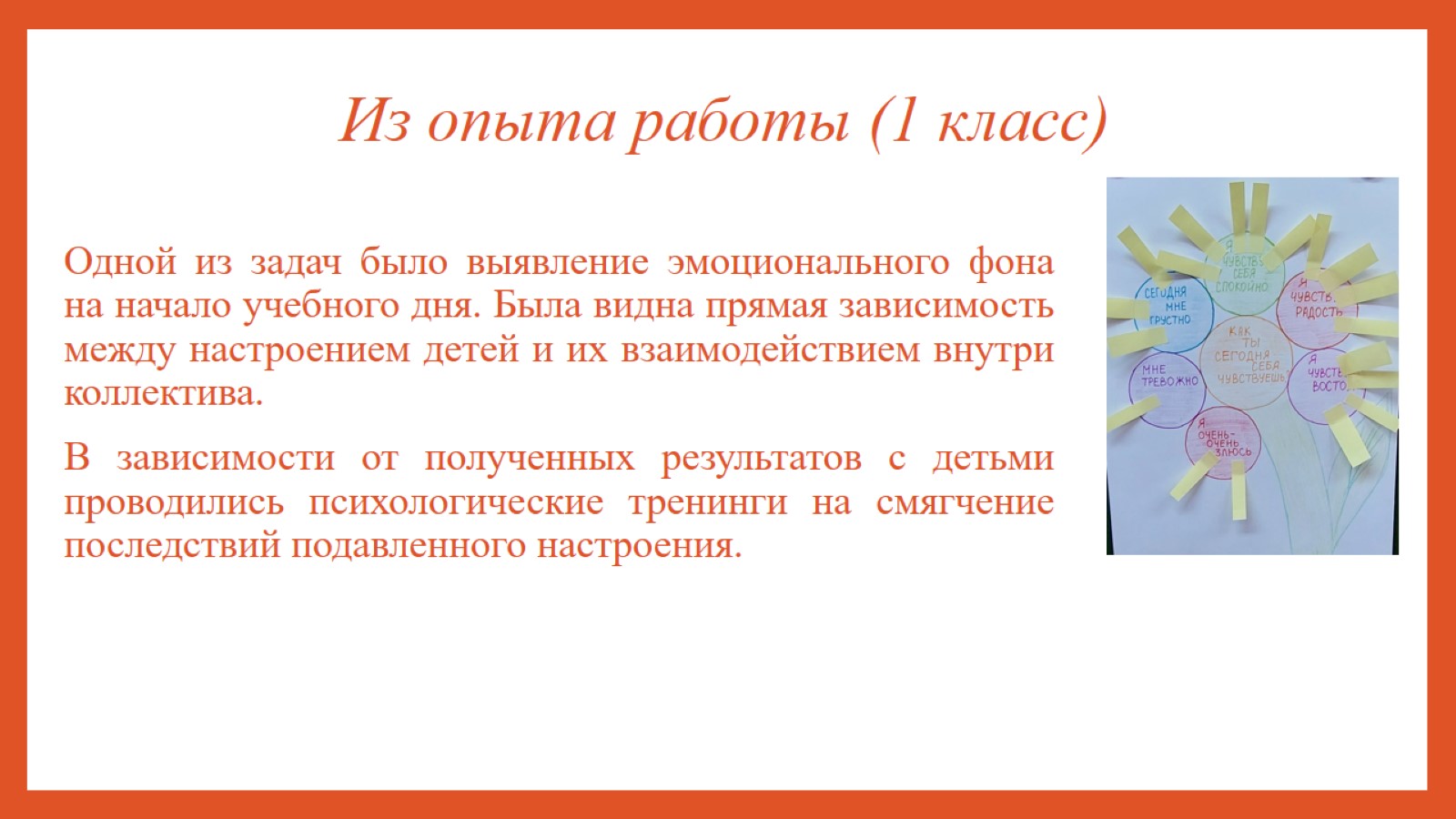 Из опыта работы (1 класс)
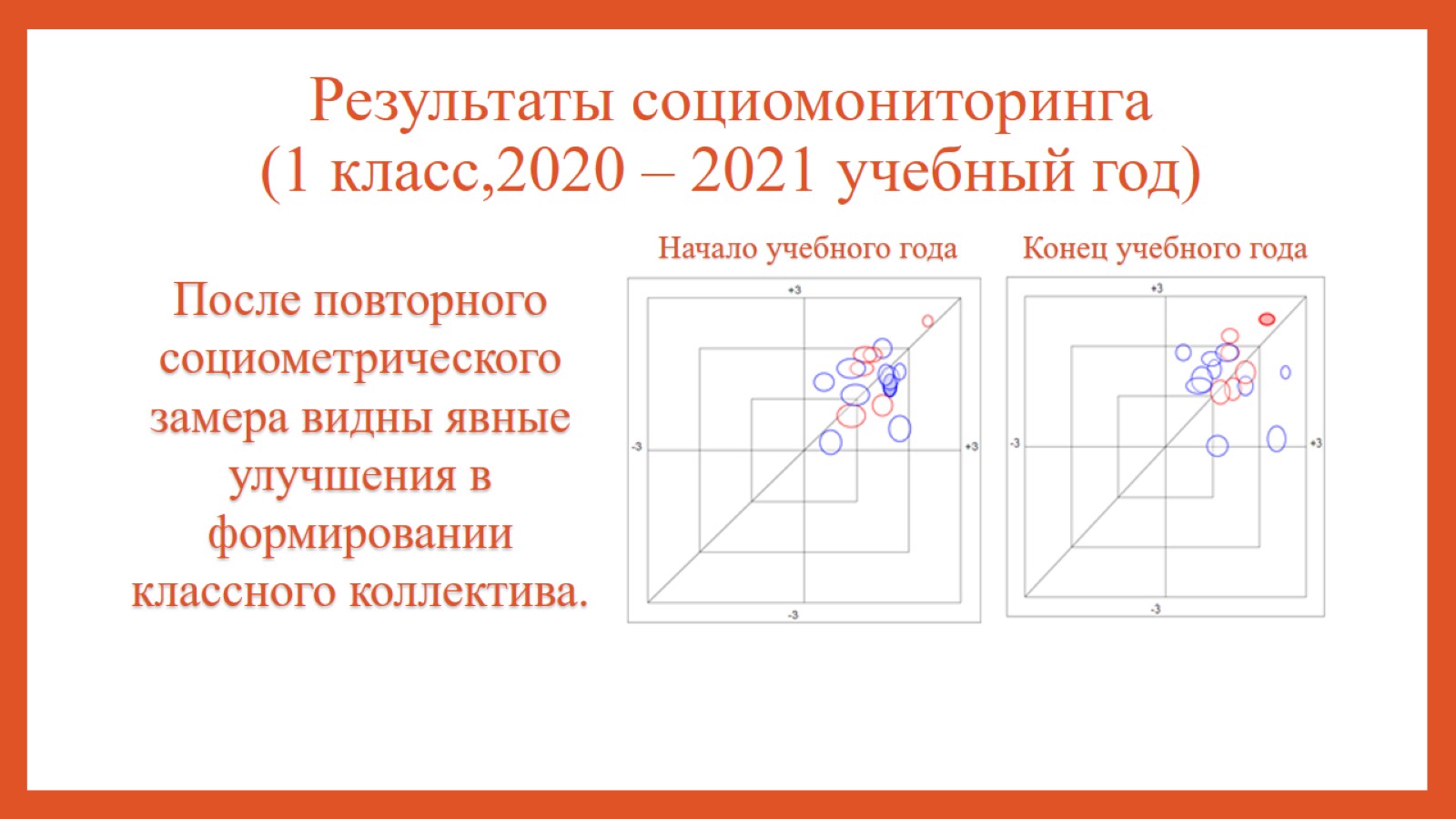 Результаты социомониторинга (1 класс,2020 – 2021 учебный год)
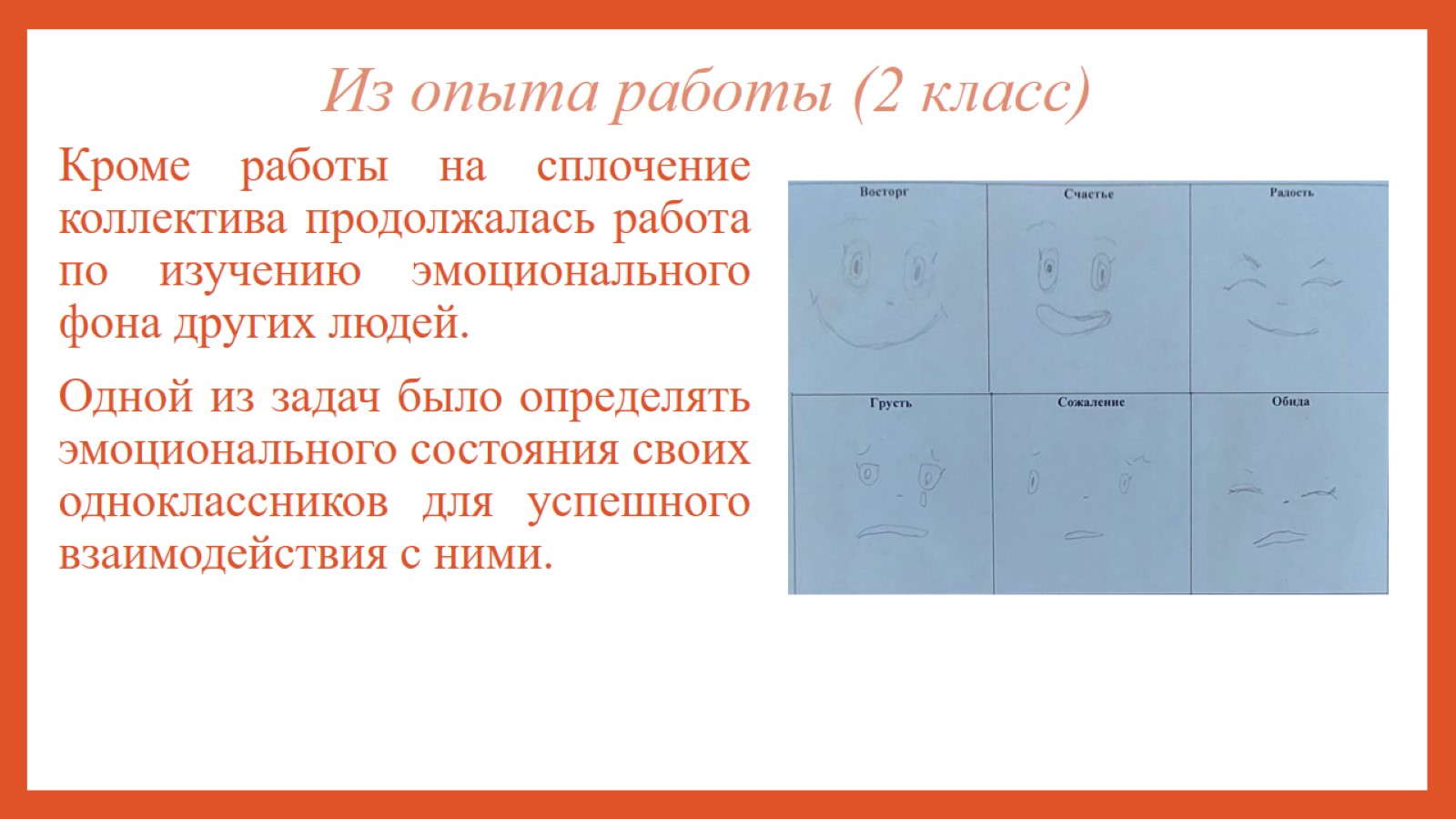 Из опыта работы (2 класс)
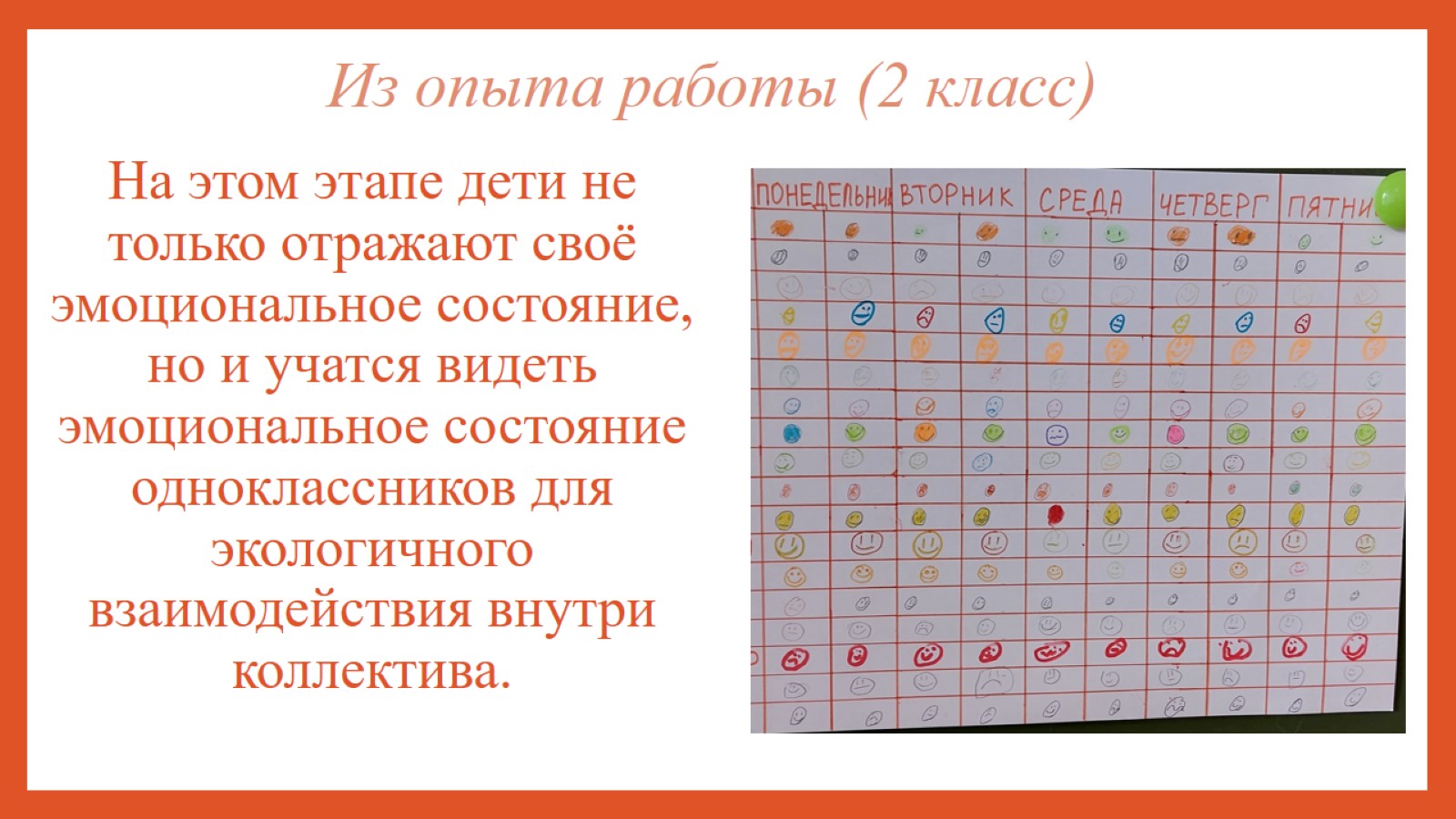 Из опыта работы (2 класс)
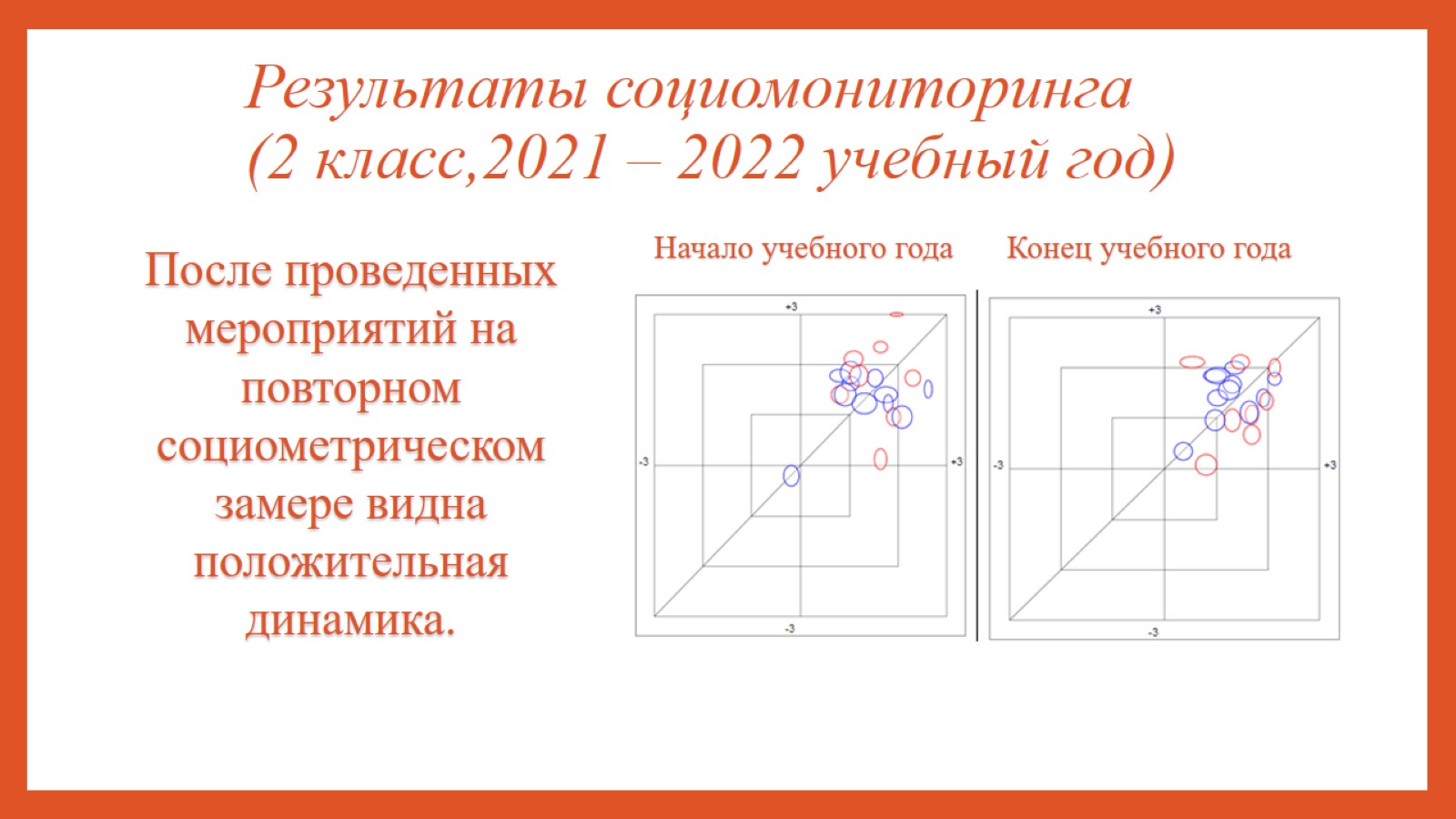 Результаты социомониторинга (2 класс,2021 – 2022 учебный год)
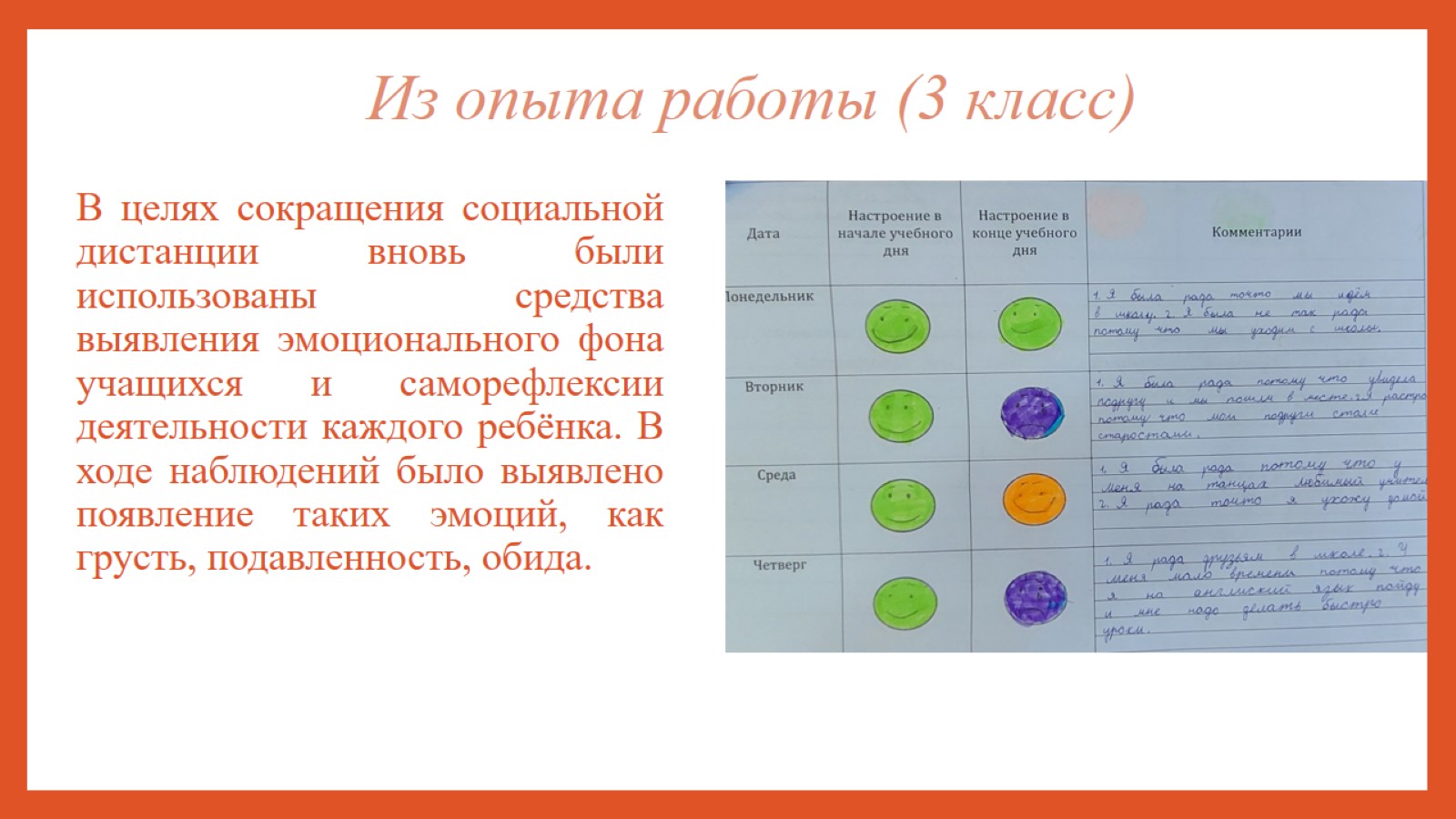 Из опыта работы (3 класс)
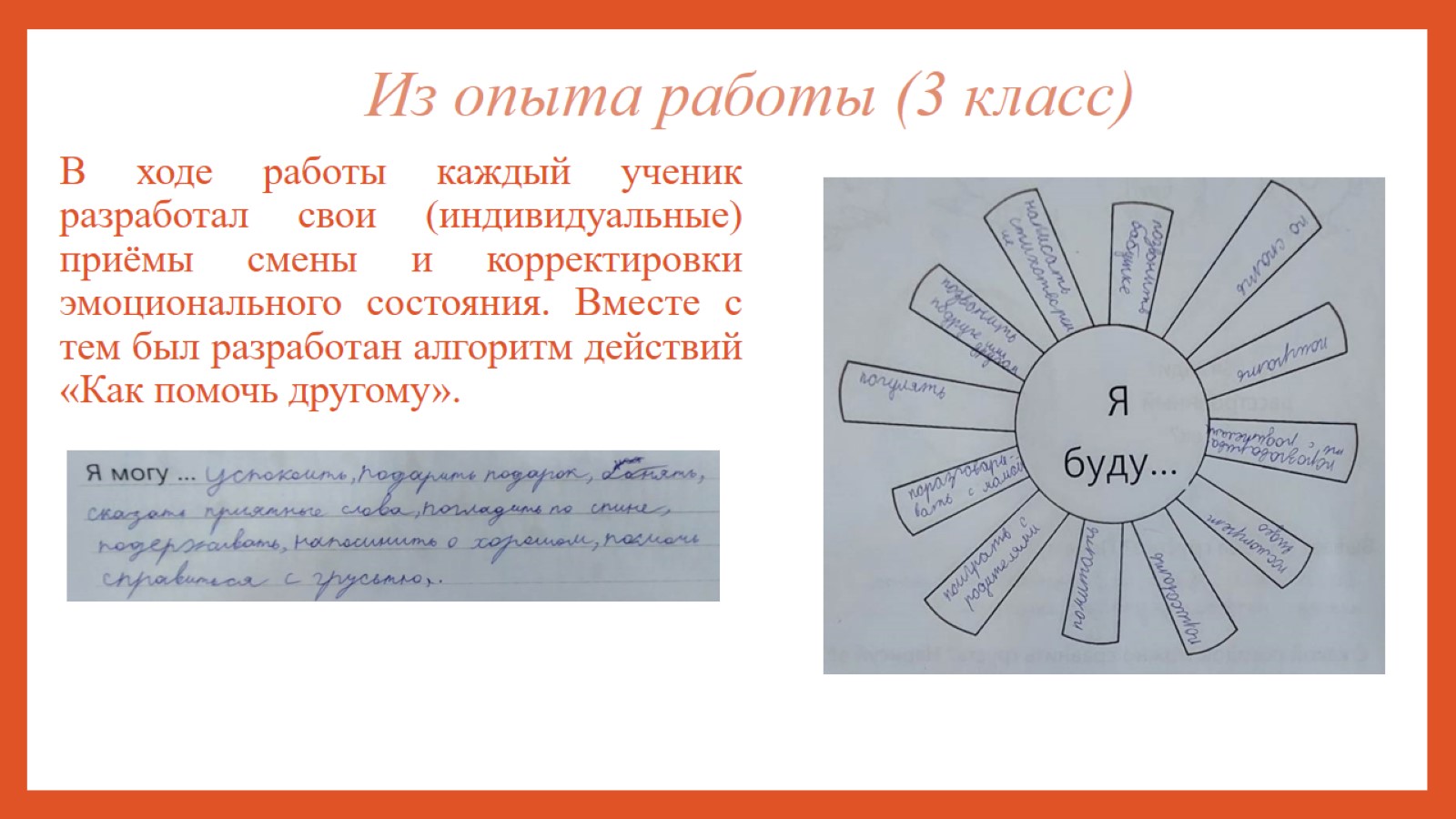 Из опыта работы (3 класс)
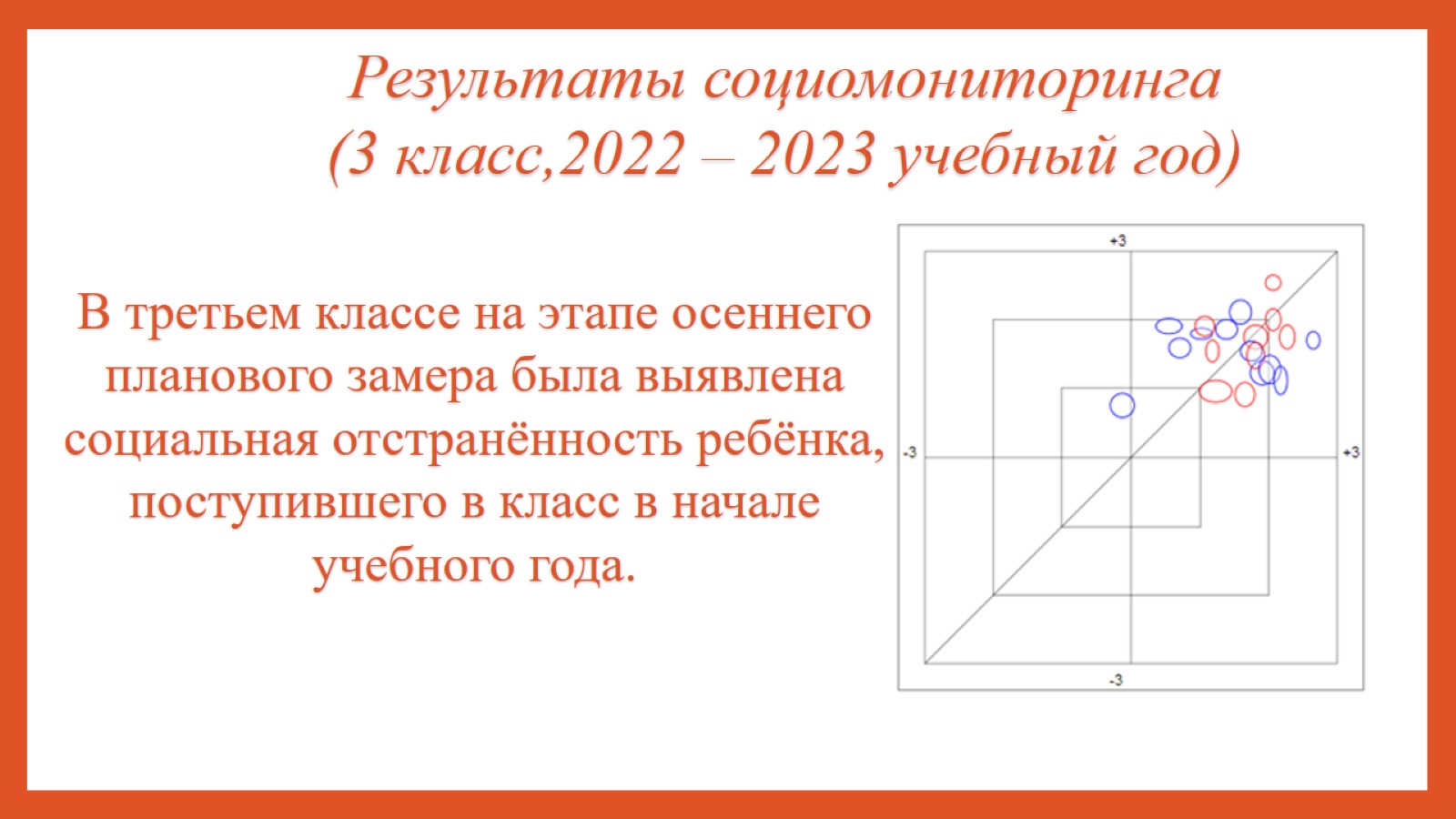 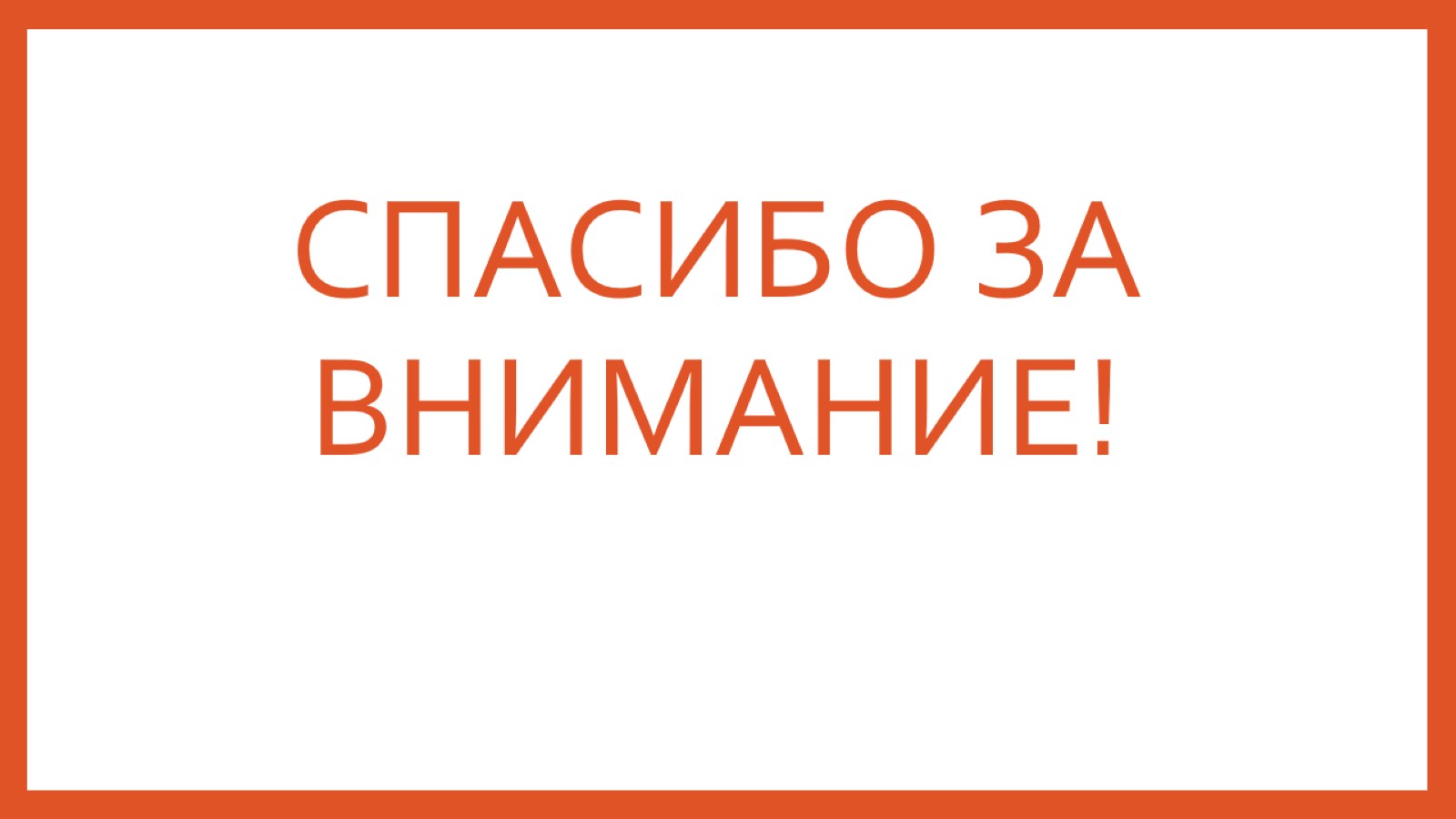